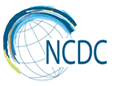 National Center for Disease Control  & Public Health
www.ncdc.ge
ანტიმიკრობული რეზისტენტობის ეროვნული სტრატეგია - სამოქმედო გეგმა
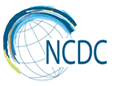 National Center for Disease Control  & Public Health
www.ncdc.ge
ჯანმრთელობის მსოფლიო ორგანიზაციის ანტიმიკრობული რეზისტენტობის სტრატეგია ევროპის რეგიონში და საქართველოში
ქვეყნის შიგნით კოორდინაციის მხარდაჭერა;
ანტიმიკრობული რეზისტენტობის ზედამხედველობის გაძლიერება;
ანტიბიოტიკების რაციონალური გამოყენების მხარდაჭერა, ანტიბიოტიკების მოხმარებაზე ზედამხედველობის ჩათვლით;
ინფექციების კონტროლის გაუმჯობესება და სამედიცინო დაწესებულებებში ანტიბიოტიკების მოხმარების დარეგულირება;
საკვებში ანტიბიოტიკების გამოყენების ზედამხედველობა, პრევენცია და კონტროლი;
ახალი ანტიბიოტიკების შექმნასთან დაკავშირებული კვლევების მხარდაჭერა;
ცნობიერების ამაღლება ანტიბიოტიკების მოხმარებასა და მათზე რეზისტენტობის შესახებ.
[Speaker Notes: სამედიცინო საქმიანობის სახელმწიფო რეგულირების სააგენტო]
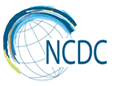 National Center for Disease Control  & Public Health
www.ncdc.ge
კოორდინაცია
[Speaker Notes: სამედიცინო საქმიანობის სახელმწიფო რეგულირების სააგენტო]
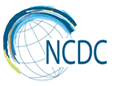 National Center for Disease Control  & Public Health
www.ncdc.ge
ზედამხედველობა (1)
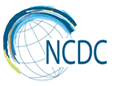 National Center for Disease Control  & Public Health
www.ncdc.ge
ზედამხედველობა (2)
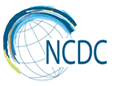 National Center for Disease Control  & Public Health
www.ncdc.ge
ზედამხედველობა (3)
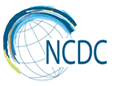 National Center for Disease Control  & Public Health
www.ncdc.ge
ზედამხედველობა (4)
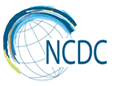 National Center for Disease Control  & Public Health
www.ncdc.ge
ნოზოკომიური ინფექციების პრევენციისა და კონტროლის გაძლიერება (1)
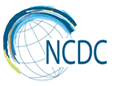 National Center for Disease Control  & Public Health
www.ncdc.ge
ნოზოკომიური ინფექციების პრევენციისა და კონტროლის გაძლიერება (2)
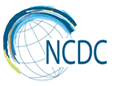 National Center for Disease Control  & Public Health
www.ncdc.ge
ნოზოკომიური ინფექციების პრევენციისა და კონტროლის გაძლიერება (3)
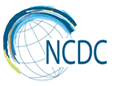 National Center for Disease Control  & Public Health
www.ncdc.ge
ანტიბიოტიკების სწორად მოხმარება (1)
[Speaker Notes: მოსაფიქრებელია, ყველა 50+ საწოლიან საავადმყოფოს უნდა ჰქონდეს მიკრობიოლოგიური ლაბორატორია თუ უბრალოდ ხემისაწვდომი უნდა იყოს აღნიშნული მომსახურება?]
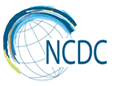 National Center for Disease Control  & Public Health
www.ncdc.ge
ანტიბიოტიკების სწორად მოხმარება (2)
განათლება
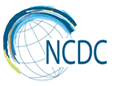 National Center for Disease Control  & Public Health
www.ncdc.ge
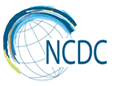 National Center for Disease Control  & Public Health
www.ncdc.ge
სოფლის მეურნეობა, საკვების ქსელი და ვეტერინარული აქტივობები
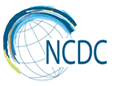 National Center for Disease Control  & Public Health
www.ncdc.ge
ანტიმიკრობული რეზისტენტობის საწინააღმდეგო ეროვნული სტრატეგია
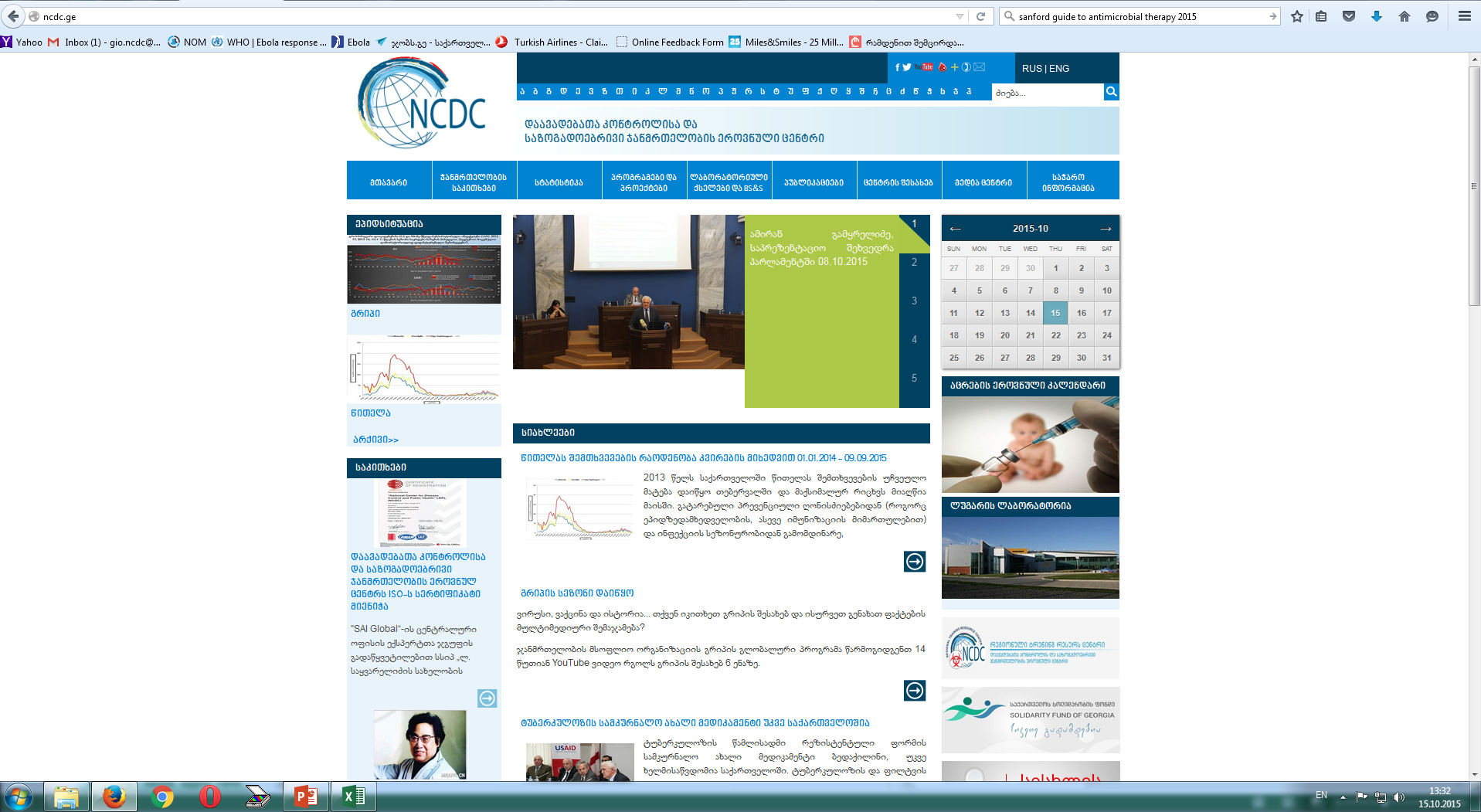 NCDC.GE  ჯანმრთელობის საკითხები  გაიდლაინები
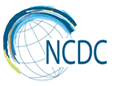 National Center for Disease Control  & Public Health
www.ncdc.ge
გთხოვთ, გადმოაგზავნოთ შენიშვნები და კომენტარები 10 დღის ვადაში

საკონტაქტო ინფორმაცია:
დავით წერეთელი - Dr.Tsereteli@yahoo.com
გიორგი ჩახუნაშვილი - gio.ncdc@gmail.com